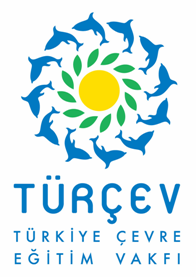 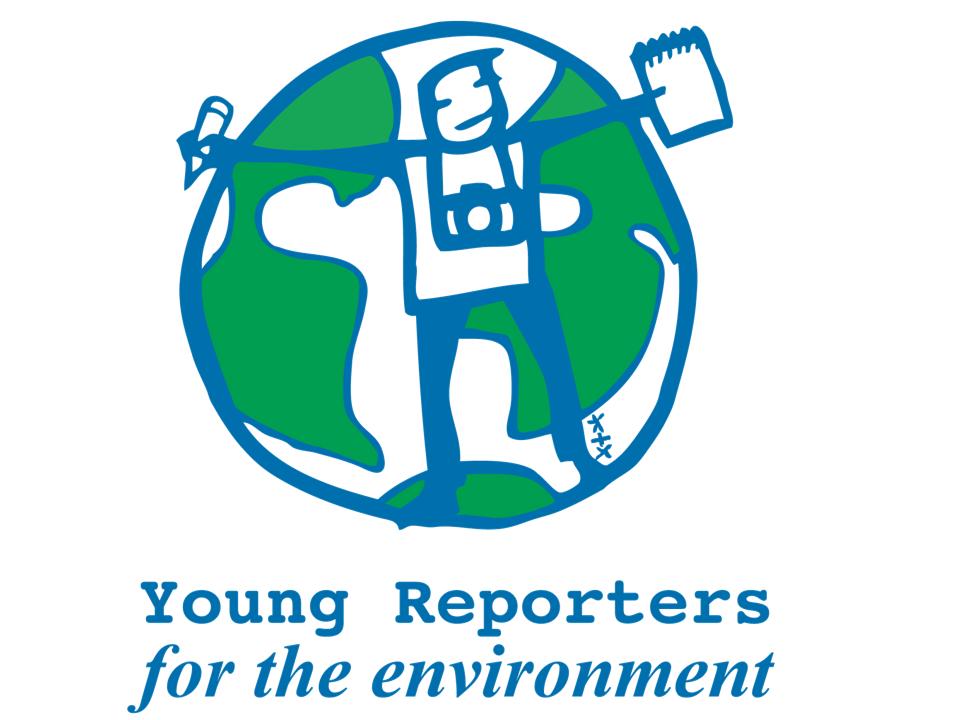 ÇEVRENİN GENÇ SÖZCÜLERİ
PROGRAMI
ÇEVRENİN GENÇ SÖZCÜLERİ PROGRAMI ULUSAL KOORDİNATÖRÜ
PROF. DR. ÇELİK TARIMCI
ÇEVRENİN GENÇ SÖZCÜLERİ PROGRAMI ULUSAL KOORDİNATÖR YARDIMCISI
FATMA KÖLE
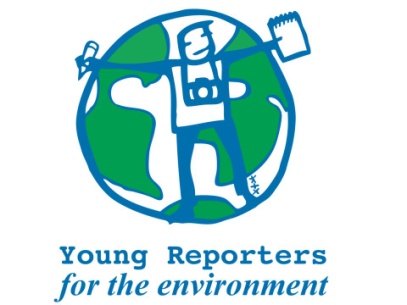 Dünyada Çevrenin Genç Sözcüleri Programı
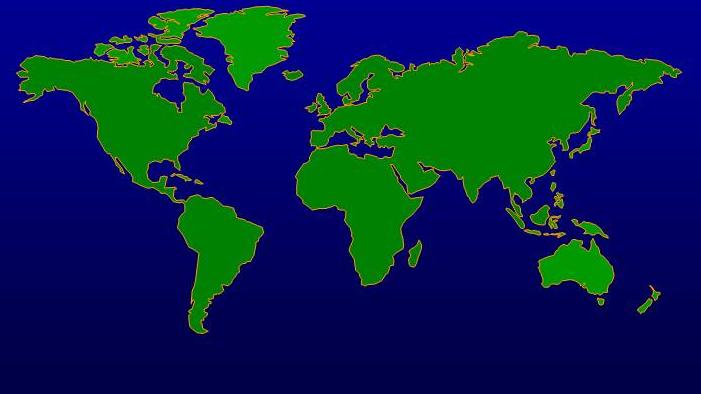 Kanada
Avrupa’da 21 ülke
ABD
Kazakistan
G. Kore
İsrail
Fas
Mongolya
Çin
Bermuda
Gana
Singapur
hindistan
Güney Afrika
Yeni Zelanda
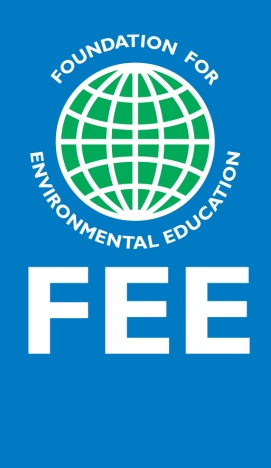 Çevrenin Genç
Sözcüleri Programı
2017 Yılı İstatistikleri
275 681
Öğrenci katıldı


12 184
Öğretmen katıldı

3 915 makale
gönderildi


696 
Video sunuldu
4 295
Kayıtlı Okul 


34 Ülke



8 617 foto 
gönderildi

8 735 935 
kişiye ulaşıldı
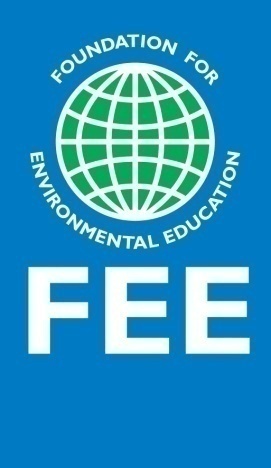 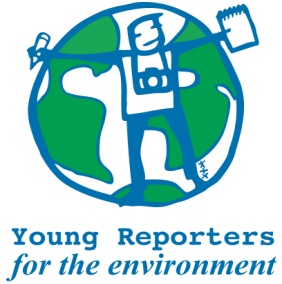 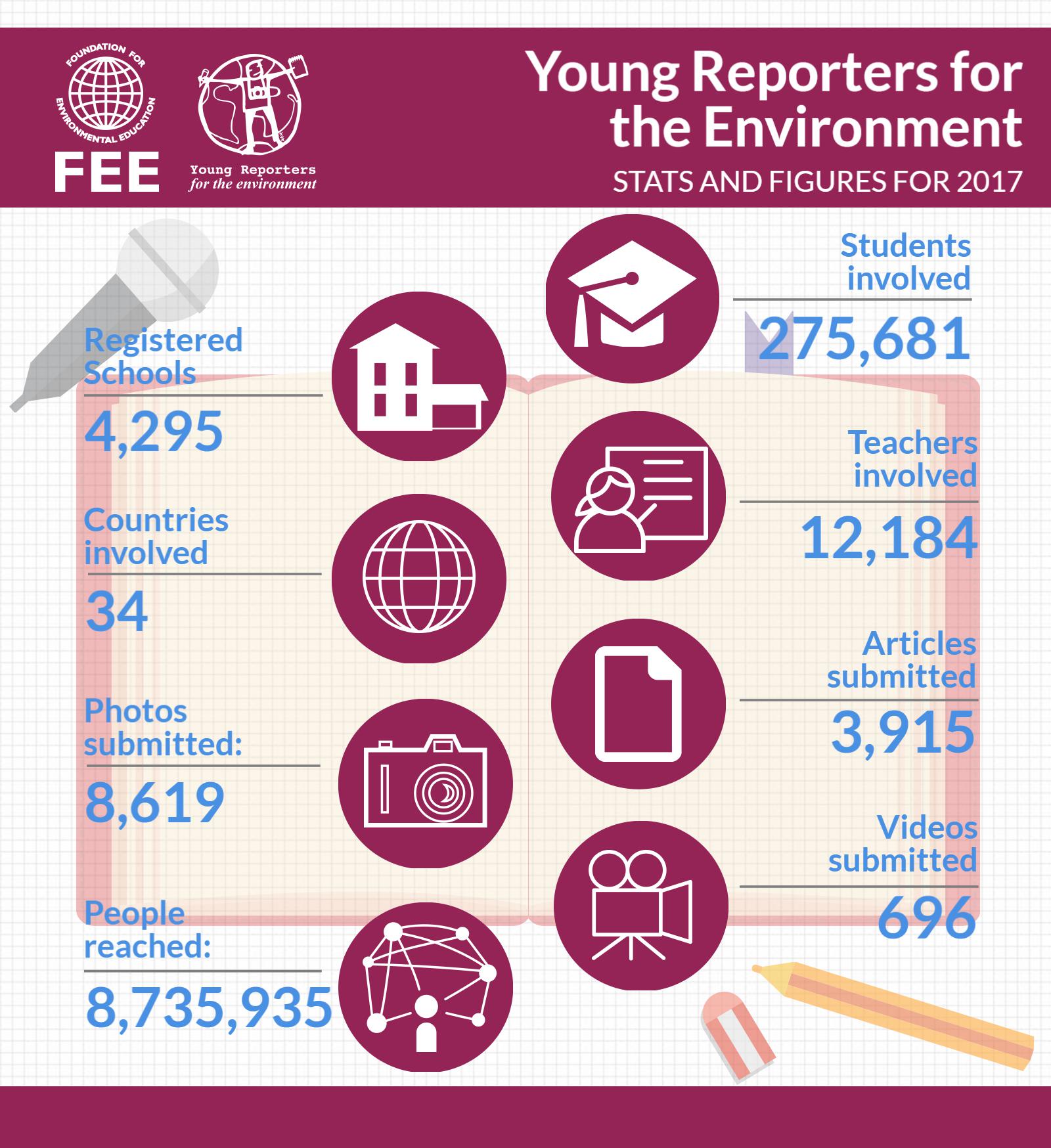 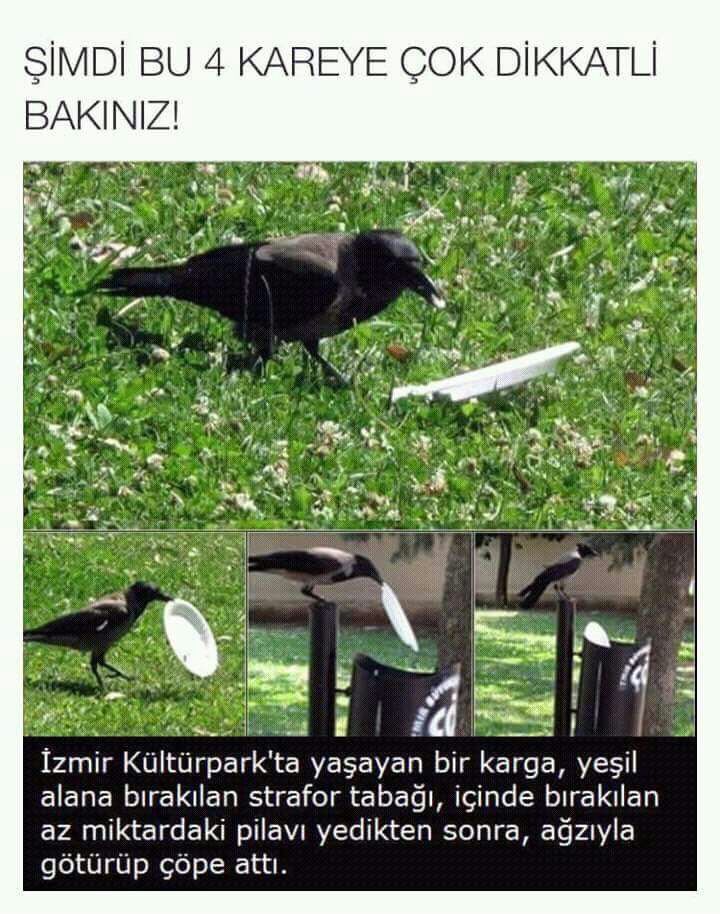 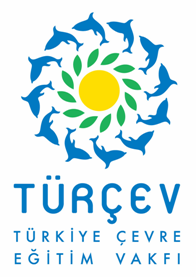 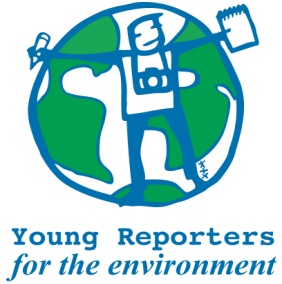 Ç G S Programı 2017-2018 Eğitim Öğretim Yılı 
Ulusal Dereceleri
1 1 – 1 4 Y a ş  A r a l ı ğ ı
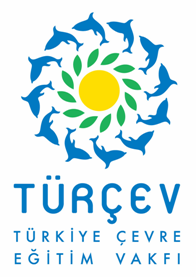 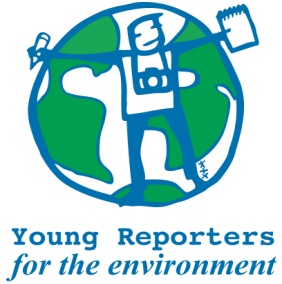 1 1 – 1 4 Y a ş  A r a l ı ğ ı
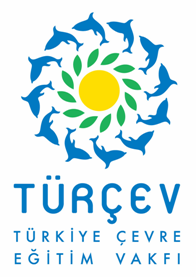 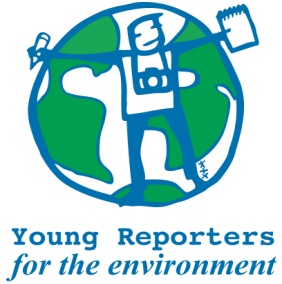 1 1 – 1 4  Y a ş  A r a l ı ğ ı
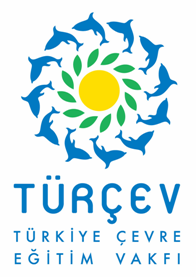 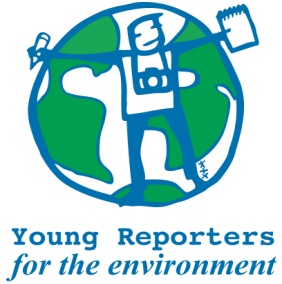 1 5 – 1 8  Y a ş  A r a l ı ğ ı
Avrupa Gençlik Etkinliği, EYE2018 
İzmir Saint Joseph Fransız Lisesi
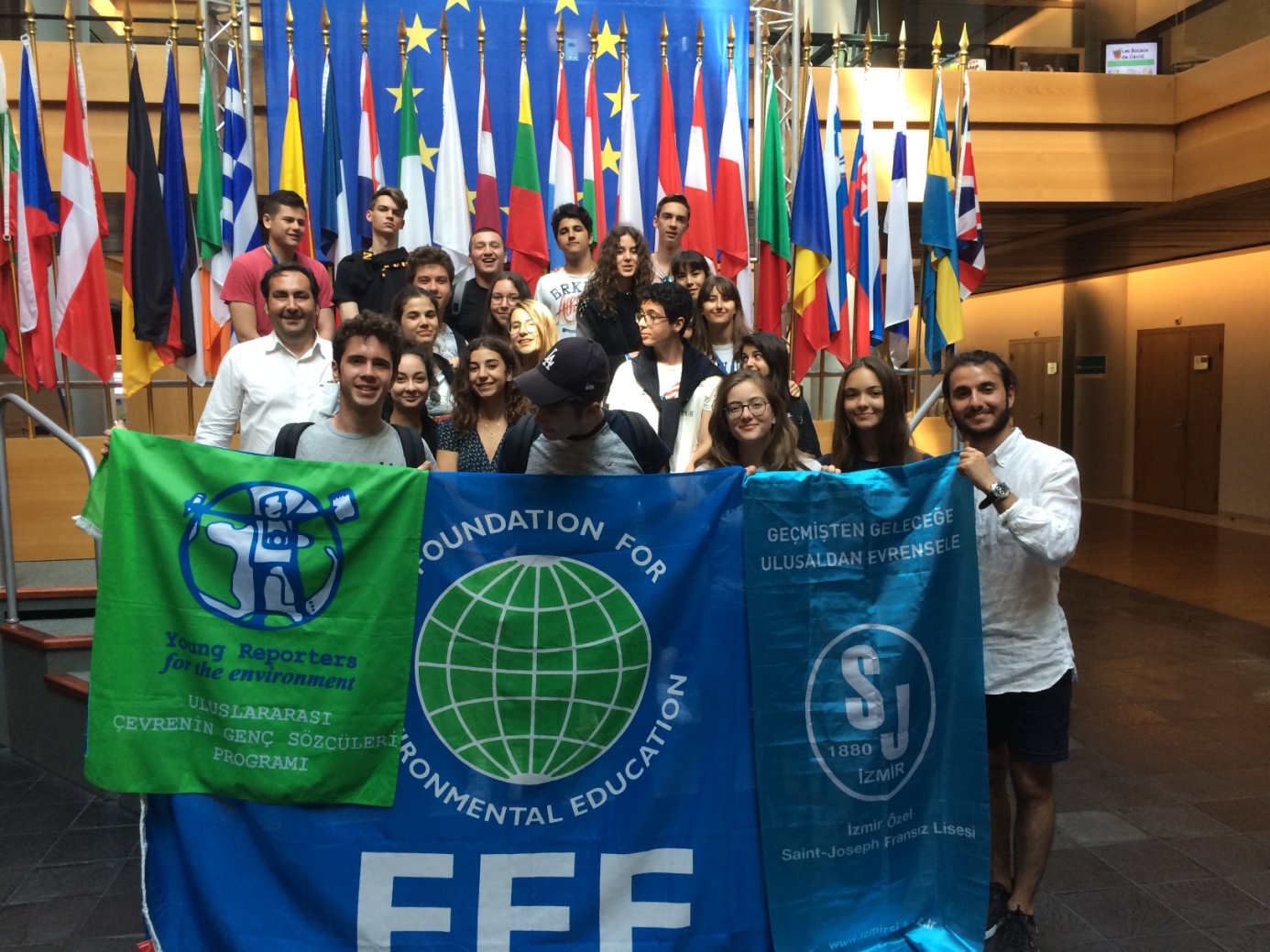 Avrupa Gençlik Etkinliği EYE2018, Avrupa Parlamentosu'nun Strasbourg'daki merkezinde 01-02 Haziran 2018 gerçekleşti. İzmir Saint-Joseph Lisesi Çevrenin Genç Sözcüleri Kulübü öğrencileri, çeşitli tartışma oturumlarına ve atölye çalışmalarına katıldılar.
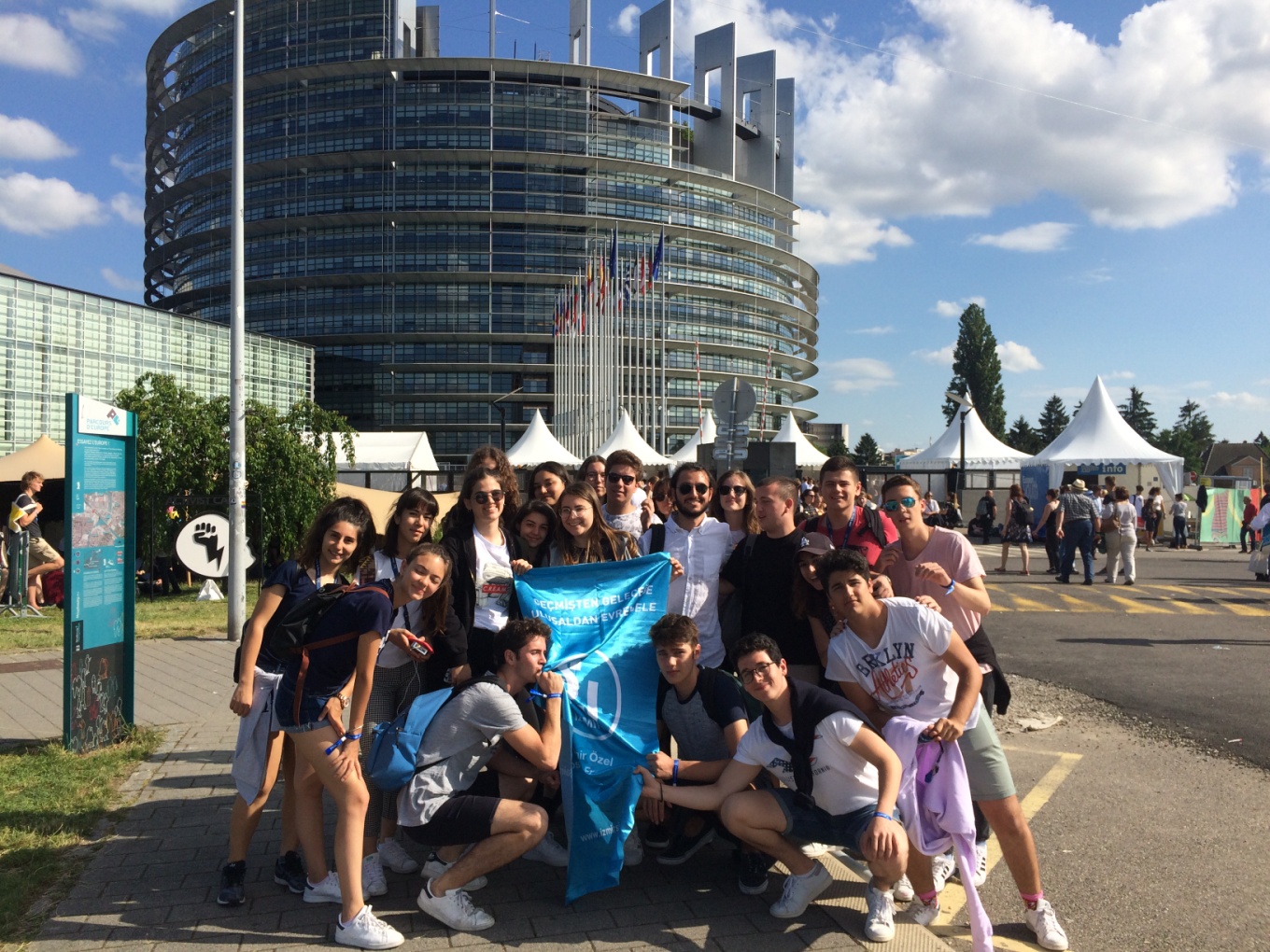 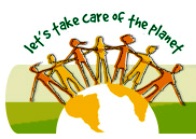 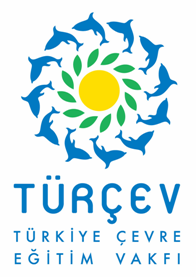 Let’s Take Care of the Planet
(Haydi Gezegenimizi Koruyalım) Programı
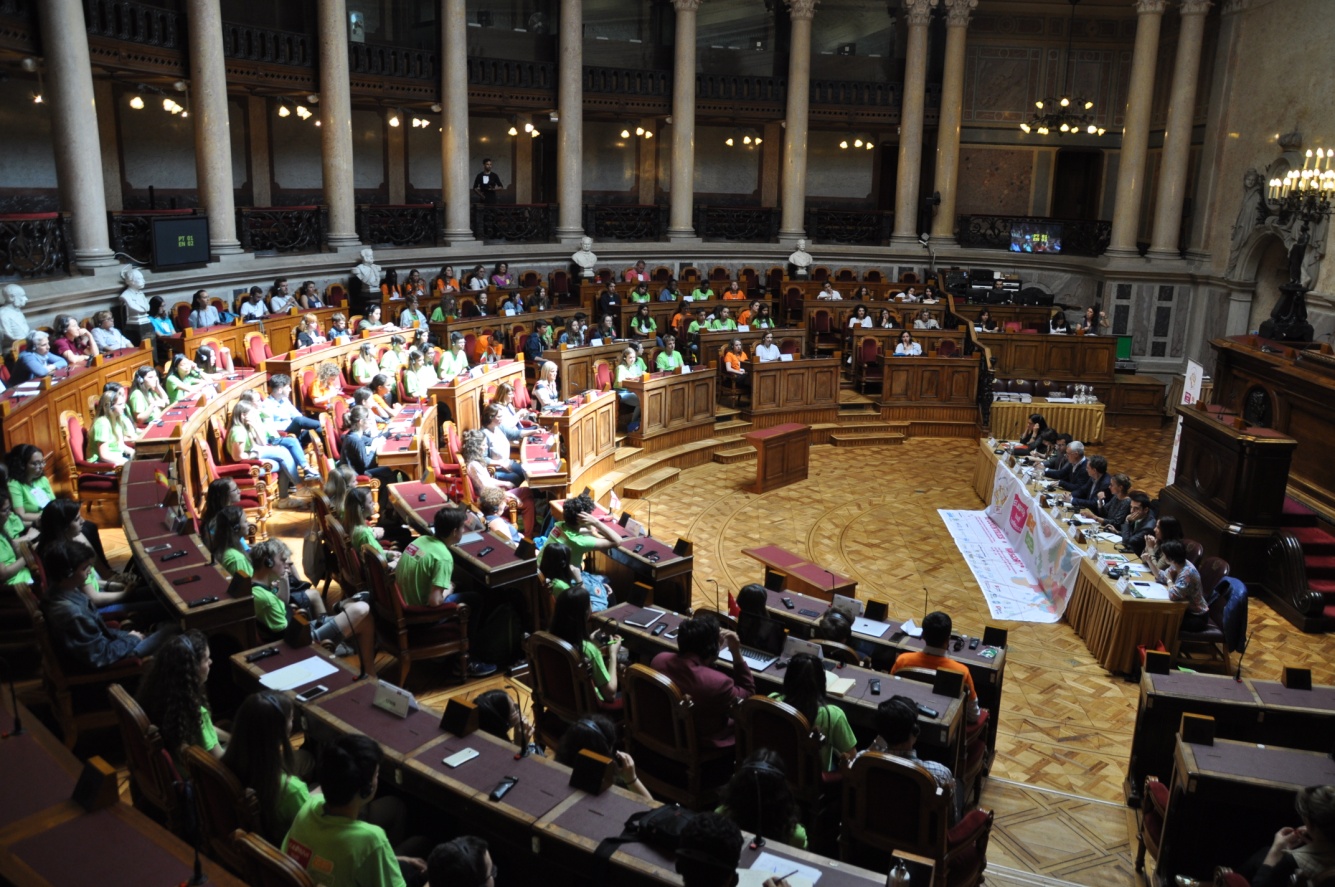 21-25 Mayıs 2018, Portekiz

Cross-cultural dialogues to take care of the planet  European Youth Conference
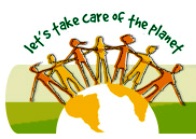 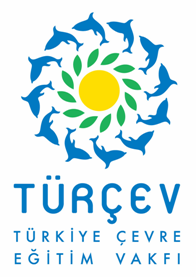 Konferansa Katılan Okullar
Sainte Pulchérie Fransız Lisesi, 
Kolaylaştırıcı: Hasan Sungar 

İTÜ GVO Beylerbeyi Ortaokulu, 
Koordinatör Öğretmen: Aslı Taşcı
Öğrenciler:
	DilaraTercan
	Idil Gürsoy
	Lara Güzeltürk

TAKEV, İzmir
Koordinatör Öğretmen: Ayşegül Metin
Öğrenciler:
	Denizhan Deveci
	Simay Berber
	Jülide Aydın
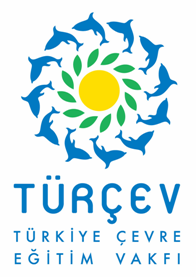 Sürdürülebilir Gelişme için Eğitim (ESD) de Liderlik Eğitimi
15-19 Mart 2018 Lizbon, Portekiz
UNESCO ve FEE tarafından ortaklaşa düzenlenen (ESD) Çalıştayına Antalya Anadolu Lisesi‘nden genç öğretmen Begüm Uçar katıldı.
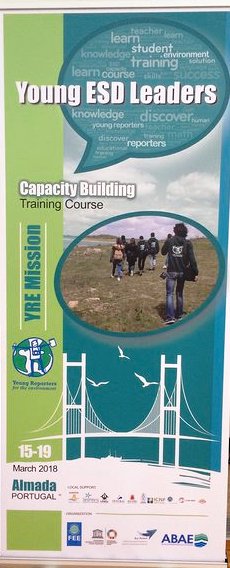 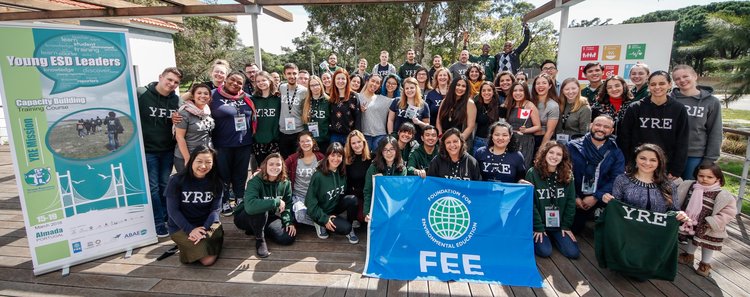 Çarpıcı bir Başlık
Etkileyici bir giriş
Yerel bir konu, olayların gözden geçirilişi ve 
evrensel ilişkisi 
(ana fikrin işlenişi)
5N+1K nın 
yanıtları
uzmanların 
Konuya ait
farklı görüşleri
Konu ile ilgili resim ve alt yazıları
sonuç
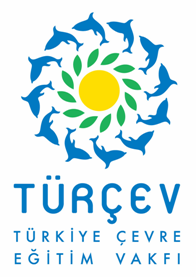 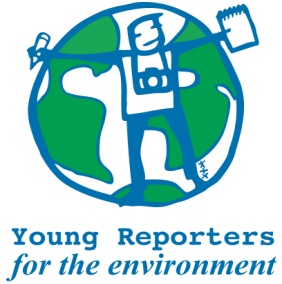 M a k a l e  Y a z m a  k l a v u z u
5N+1K :  Ne,  Nerede,  Ne zaman,  Niçin,  Nasıl  +  Kim
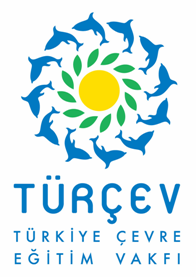 Değerlendirme Ölçütü
jüri, aşağıda verilen beş değerlendirme ölçütüne uygunluk derecesine  göre, 0 dan 5 e kadar puanlama yapar. 

Puanlar :  5 : Pekiyi ,    4 : çok iyi ,    3 : iyi ,    2 : orta , 
                1 : yeterli ,    0 : yetersiz.

 Adaylar, olabildiğince çok sayıda bu ölçütleri karşılayabildikleri  durumda kazanma şanslarını arttırabilirler.
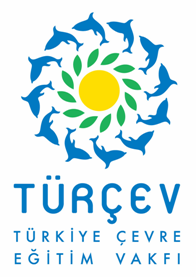 1. Biçimsel, yapı ve nitelik
Makale ve video için   
    ne, nerede, niçin,ne zaman, nasıl ve kim (5N+1K)  
    sorularının yanıtları verilmelidir. 
  Makale ya da videoda giriş, gelişme ve sonuç 
   mutlaka oluşturulmalıdır.
  Fotoğraf ve video için, fotoğraf/video, etkileyici olmalı,  
   teknik ve sanatsal olarak kaliteli ve iyi hazırlanmalıdır.
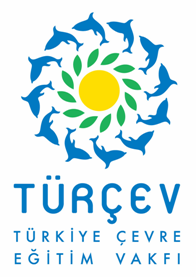 2. Dürüstçe, dengeli ve yansız sunum
Makale ya da video, çözüm önerisini vermeden önce, konunun 
      farklı taraftarlarının görüşlerinin dürüst ve yansızca alınıp
      yansıtılması gerekir.

Kullanılan alıntılar gerçek ve güvenilir kaynaklardan alınmalıdır.

Bilimsel ya da istatistiksel veriler yanlışsız ve dip notta kaynak
     gösterilerek verilmelidir.

 Fotoğraf ya da videoda izleyici hiç bir şekilde yönlendirilmemelidir; 
      renk sınırlaması, kontrast, tanım, gölgelemeler ve çerçeve 
      sınırlaması gibi özü değiştirmeyen düzeltme işlemleri yapılabilir.
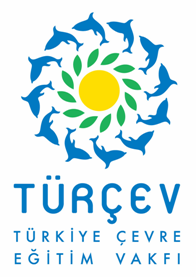 3. Bilgilendirici ve iyi araştırılmış olmalı
Başvuru, konu ile ilgili olabilecek tarihsel, ekonomik, 
     sosyal ve ya da politik yönleri mutlaka kapsamalıdır.
 
   Konuda yerel-küresel ilişki kurulmalıdır.

   Sunulan çözüm önerileri ayrıntılı bir şekilde açıklanmalı, 
     iyi bir şekilde tartışılarak gerekçelendirilmelidir.

   Çizimler, resimler ve alt yazıları iyi düşünülüp 
     hazırlanmalıdır.
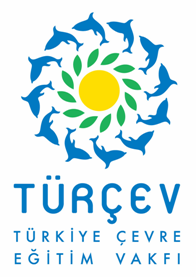 4. Özgünlük, üslup ve bağımsızlık
Ürün bakış açısı ya da üslup bakımından özgün olmalı;  
     başka bir değişle, ürünün etkileyici ya da yaratıcı bir
     konusu olmalı.

   Öğrenciler okul dışında  alan çalışması yapmalı ve 
     insanlarla yüz yüze ve gerekirse telefonla  röportaj 
     yaparak farklı görüşleri kaydetmelidir.
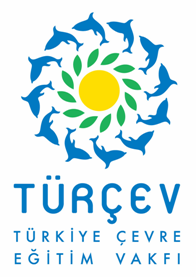 5. Yayın
Okul içi yayınlar dahil en az üç medya ortamında yayınlanmalıdır.
      (Bir gazetenin okuyucu köşesine gönderilen yayın olarak kabul edilemez)

Başvuruların yanında yayınlandığına dair bir belge sunulmalıdır. 
      (Yayınlandığı yerin adresi ve yazının resmi vb).
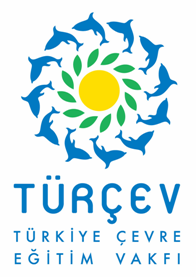 Jüri üyelerinden geri bildirimler
Makale
1.   4 adımda yre yöntemi makale yazımı için iyi bir klavuzdur, 
      öğrencilerin bu klavuzu uygulamalarını sağlayınız.

Bir çok yazıda, sorun daha derinlemesine ele alınabilirdi; 
      sorunun oluşmaması için önleme yaklaşımı önemlidir. Jüri üyeleri, özellikle 15 yaş üstü yazarlardan daha özenli yaklaşmalarını beklemektedir.

Gönderilen yazıların çoğunda, gazetecilik yaklaşımı yerine, 
      düz anlatım  kullanılmaktadır.

İyi bir başlık ve giriş, güzel bir yazının önemli öğeleridir. 
     Okuyucunun ilgisini çekebilmek için başlık ve girişin hazırlanmasına gerekli ve yeterli zaman ayrılmalıdır.
5.  Yazıların  bazılarında ana fikri destekleyici yeterli bilgi verilmemekte ve
     hatta yalnızca bir kuruluş eleştirilmektedir. Yazar, yanlı bakış açısından  
     kaçınmalı ve konunun her iki tarafının da görüşünü yansıtmalıdır.

6.  Tanımsız kısaltmaların ve uluslar arası okuyucunun bilemeyeceği yerel  
     isimlerin kullanılması yazının okunmasını ve anlaşılmasını   
     zorlaştırmaktadır.

Yazının kalitesini arttıran resim, grafik görüntü vb. gibi yazıyı     
      destekleyici unsurların doğru ve yüksek kaliteli olmasına özen gösterilmelidir. 

8.  İngilizceye çevirilerde makalenin içeriğinin bozulmamasına özen   
     gösterilmelidir.
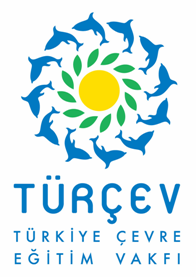 Fotoğraf
Tek başına bir fotoğraf çoğu zaman anlamlı olmayabilir; mutlaka 
      iyi düşünülmüş ve resim ile uyumlu açıklayıcı bir alt yazıyı da içermelidir. 
Gönderilen fotoğrafların çoğu, daha etkileyici dikkat çekici olması  
      için teknik olarak geliştirilebilirdi.
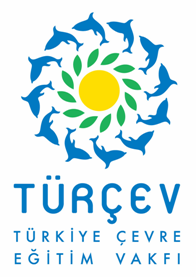 Video
1.  Jüri üyeleri, gazetecilik ve dokümanter ürünlerde arkada müzik 
     kullanılmaması gerektiğini düşünmektedir.

Verilmesi öngörülen mesaj konusunda  ısrarcı olunmamalıdır; bazı sunumlarda,diğer görüşlere yer  verilmeden belli kuruluşların reklamının yapıldığı izlenimi oluşmaktadır.

3.  Doğru bilgi sunulmalı ve yönlendirici olunmamalıdır.

 4. Resim ve görüntülerin yasal olmasından emin olmalısınız.

5.  Zorlayıcı kayıt ve konularla izleyiciyi etkilemeye çalışılmamalıdır. 
     Videoda sunulan konu ve olaylar iyi düşünülüp planlanmalıdır.
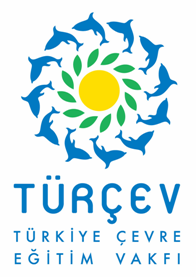 Uluslararası Ortak Çalışma
17 Sürdürülebilir Gelişme Hedeflerinden üç konu, çevre ile ilintili tüm ülkelerin ortak çalışmasına açıktır;    seçilen üç hedef : 

	Hedef 11 : 


 

Başvuru ancak iki ülkenin ortak çalışmasından üretilmiş makale ile olabilir.  11-18 yaş grubuna açıktır.  Eğitsel bilgi :   www.thegoals.org
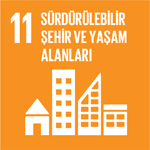 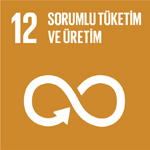 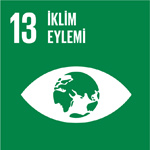 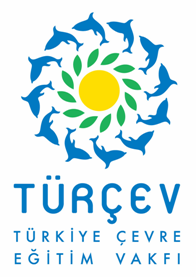 Ortak Çalışma için Öneriler
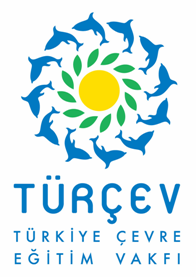 Uluslararası Ortak Çalışma için Yönlendirici bir Kitap